Дикие и  Домашние животные
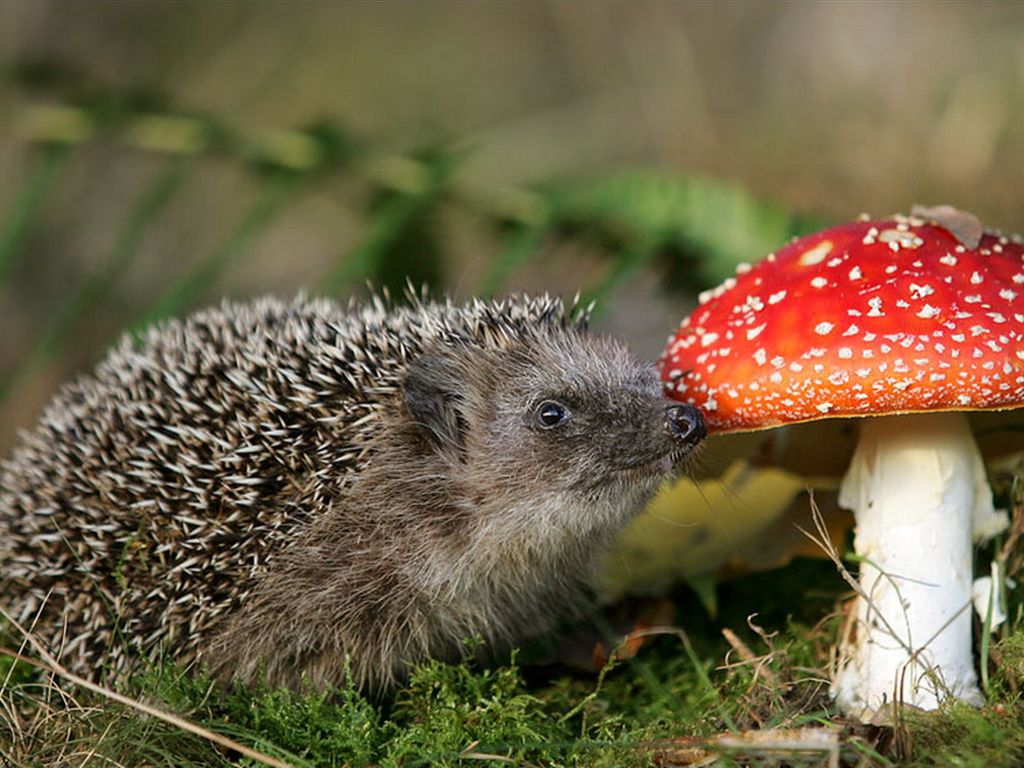 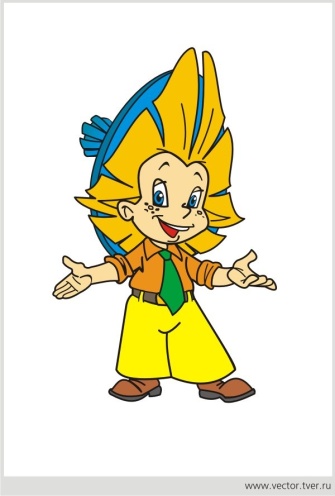 Домашние  животные
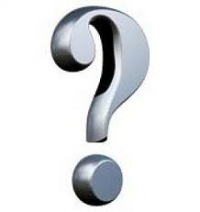 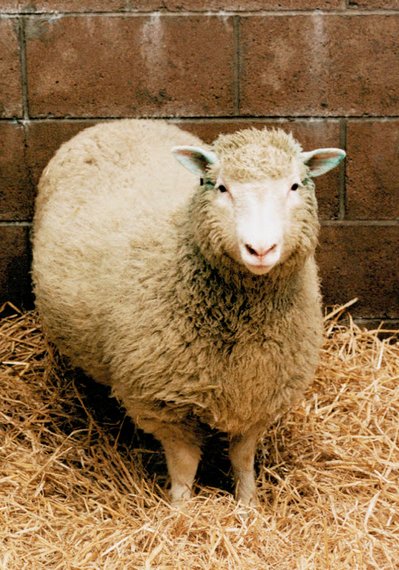 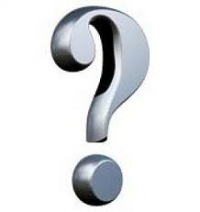 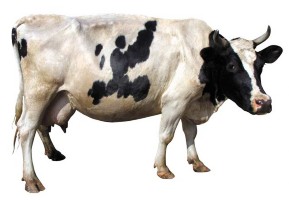 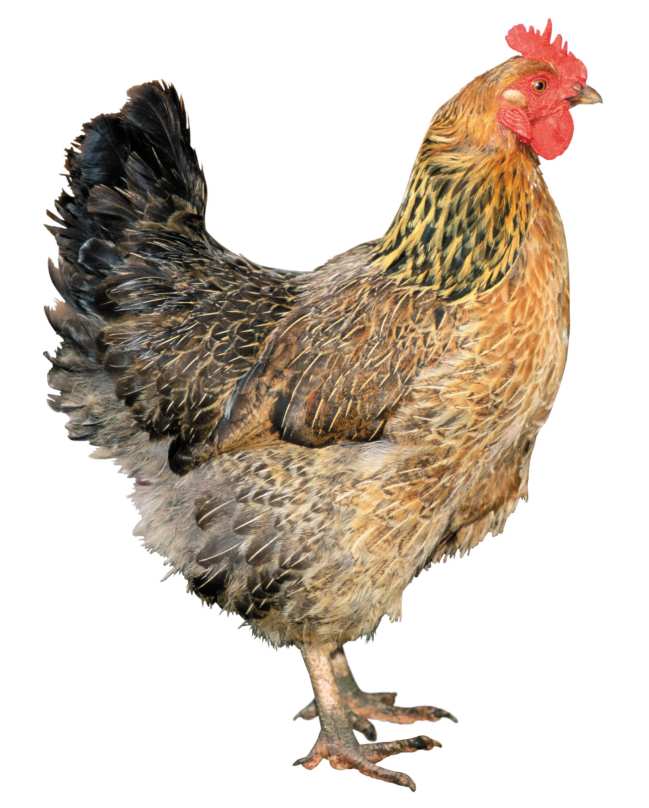 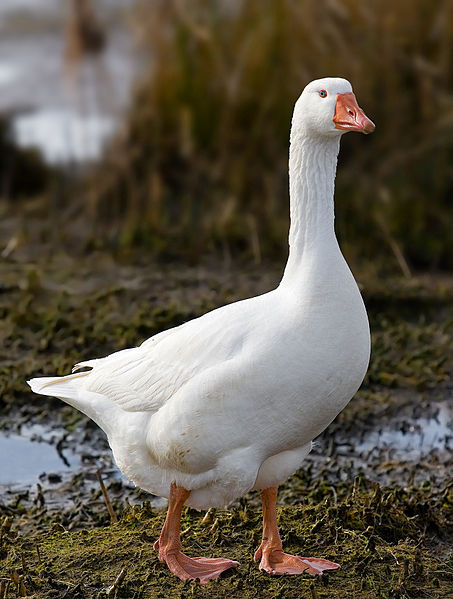 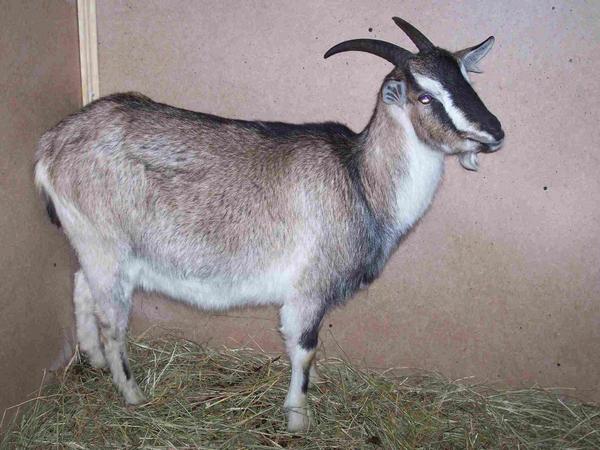 Дикие Животные
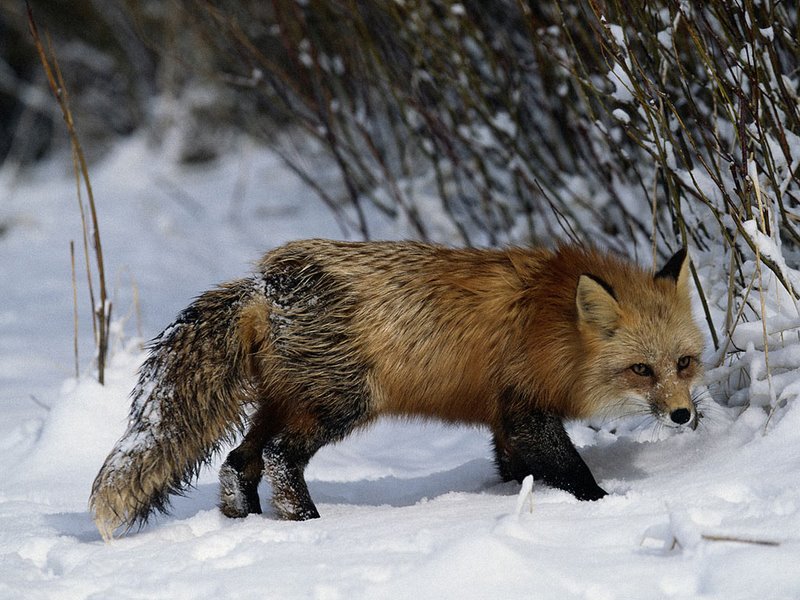 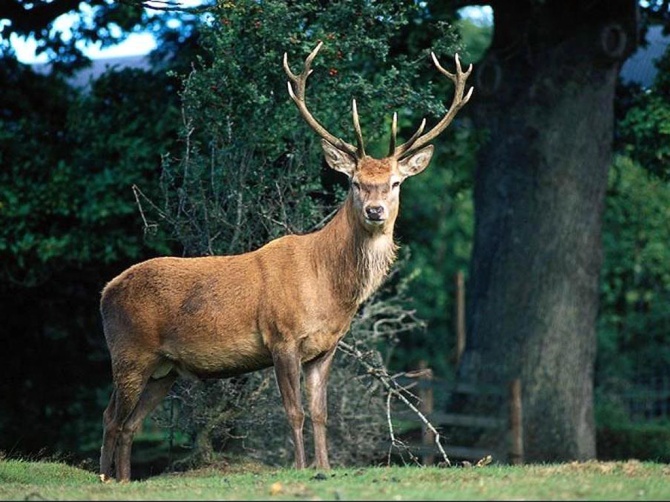 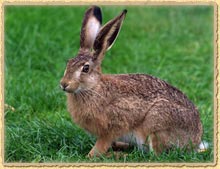 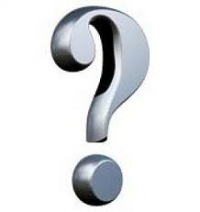 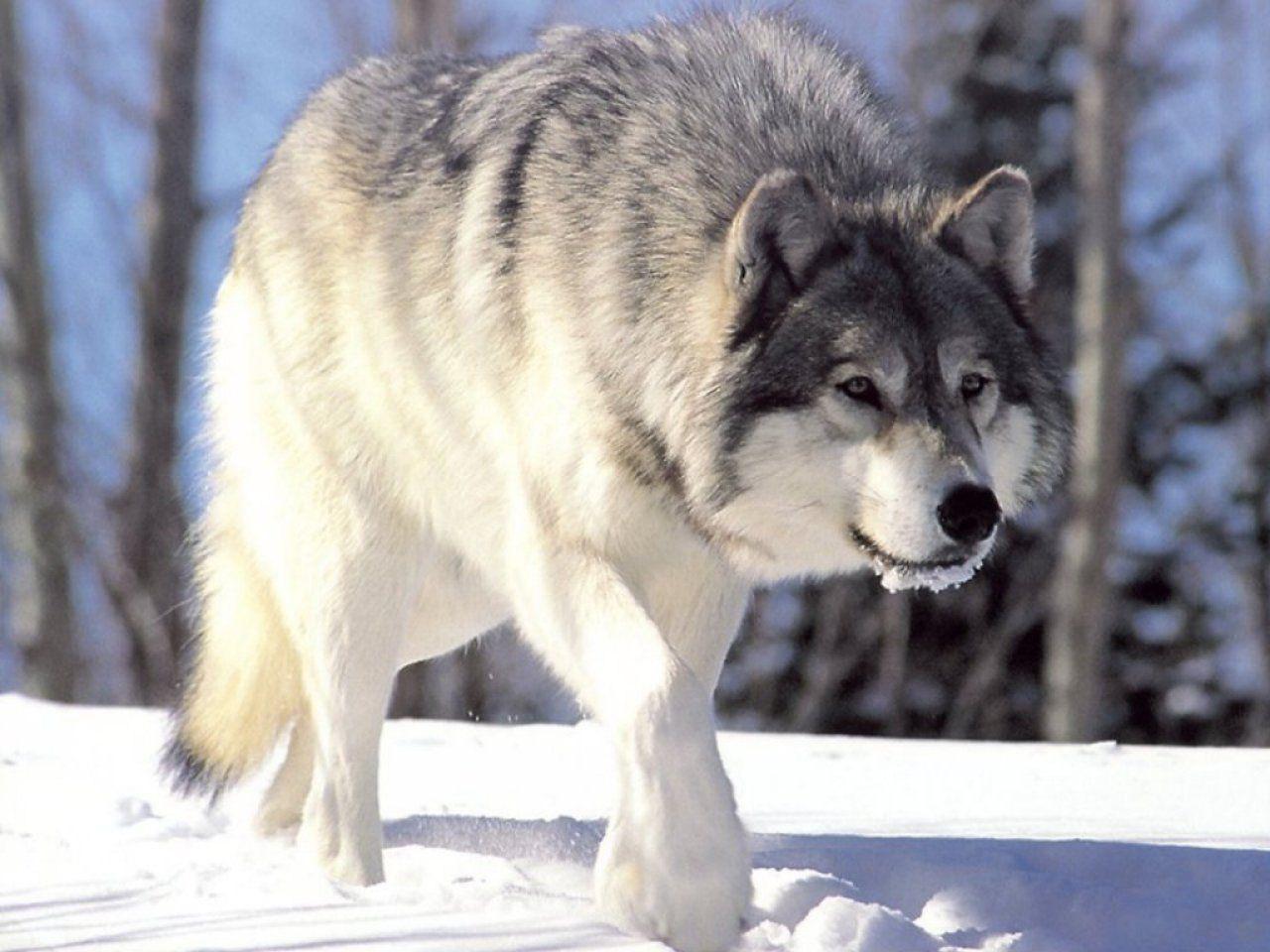 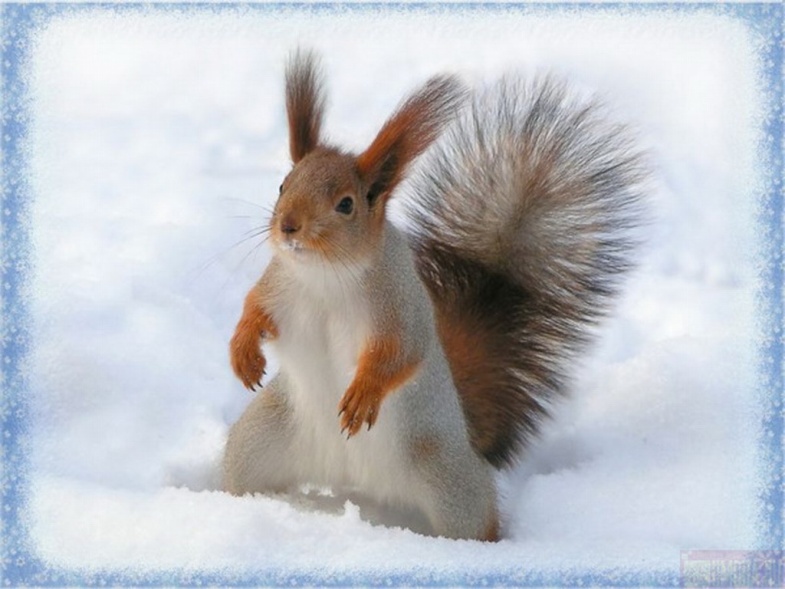 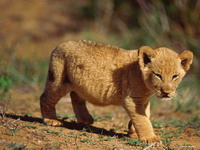 Кто тут лишний?
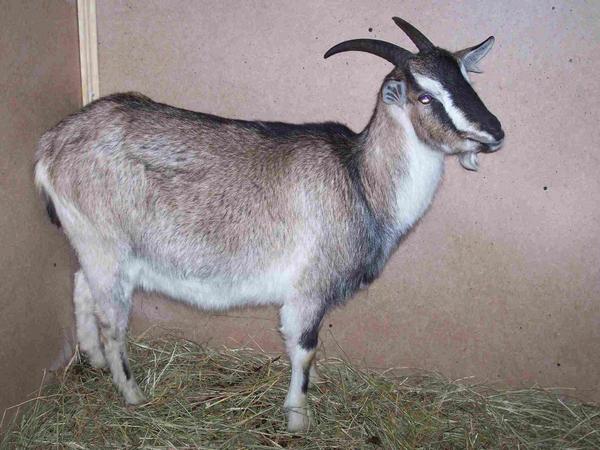 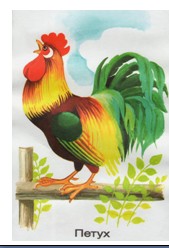 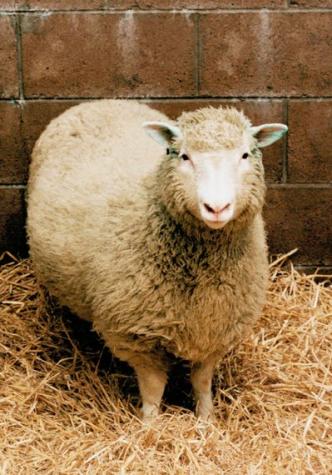 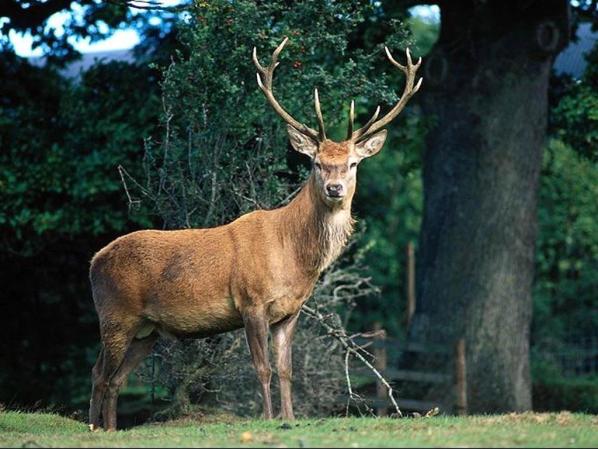 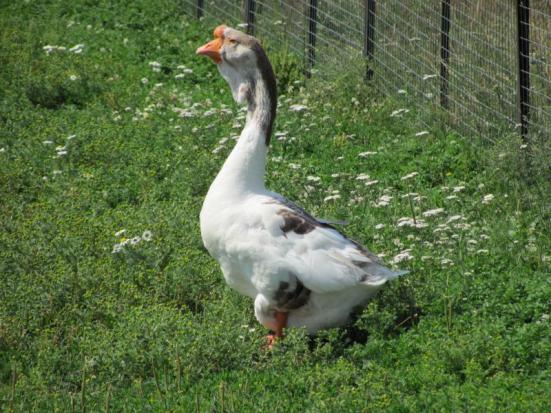 Кто что ест?
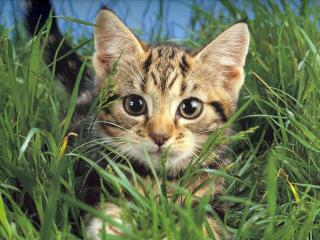 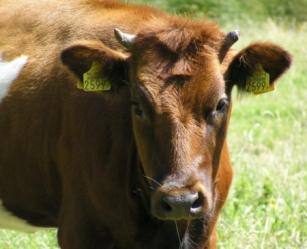 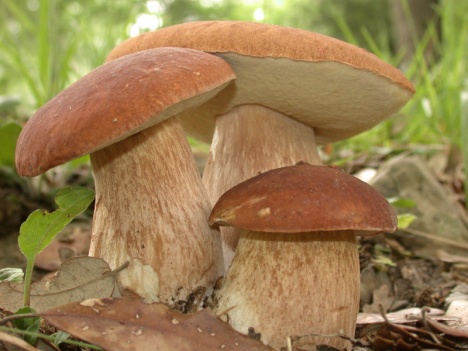 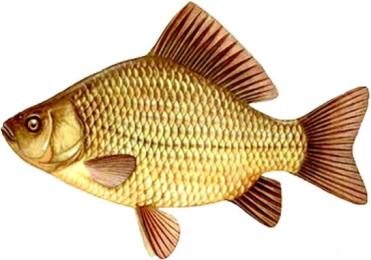 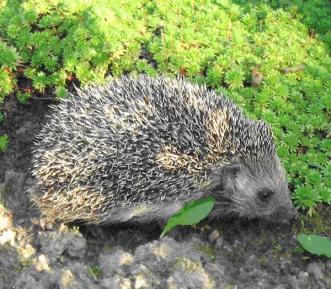 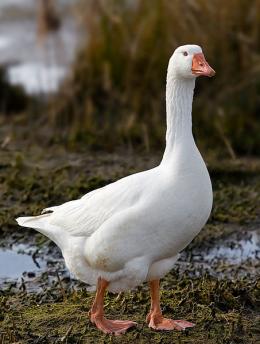 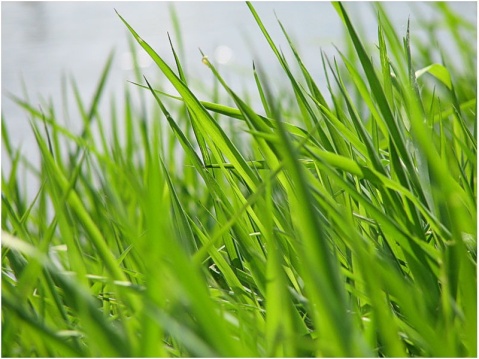 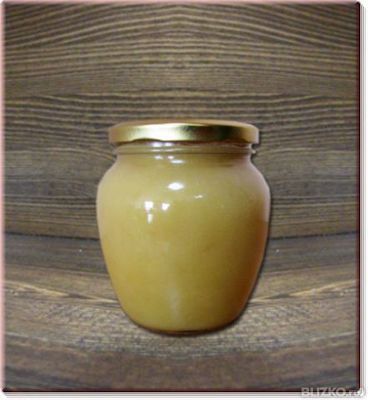 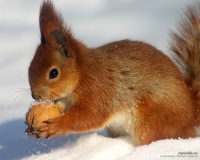 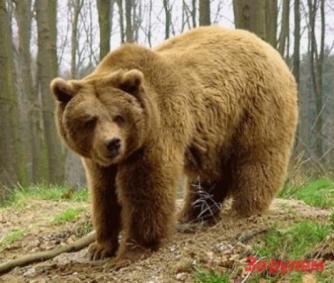 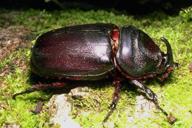 Назови детенышей
какую  пользу  приносят  домашние         животные?
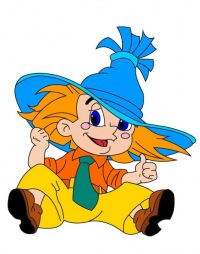 Что      напутал   художник ?
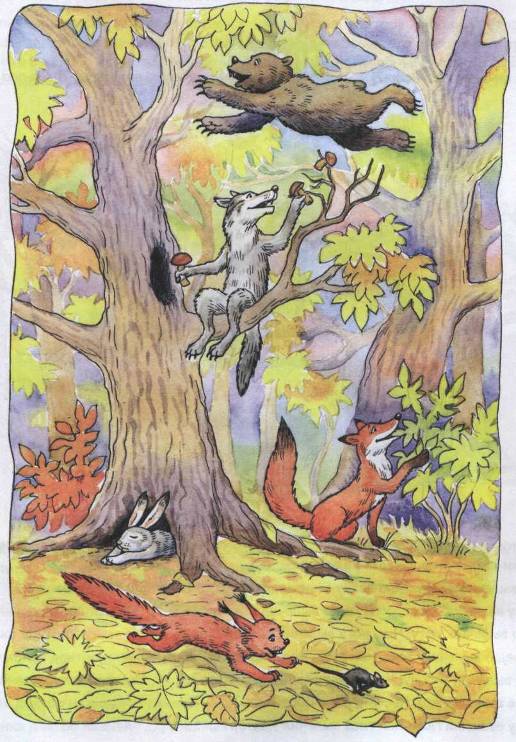 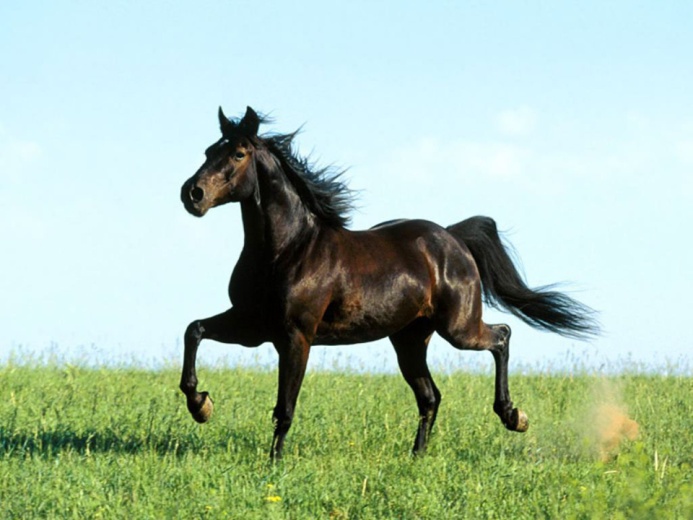 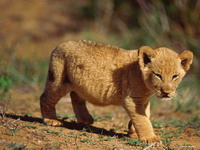 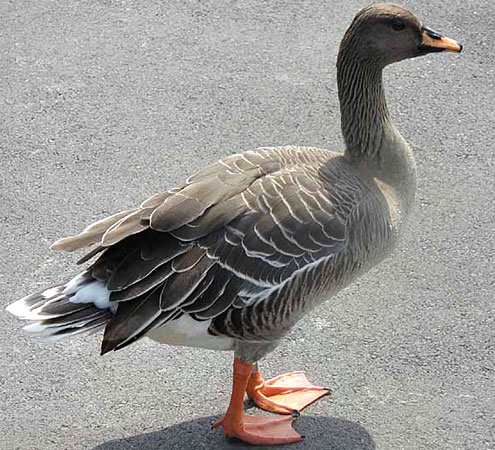 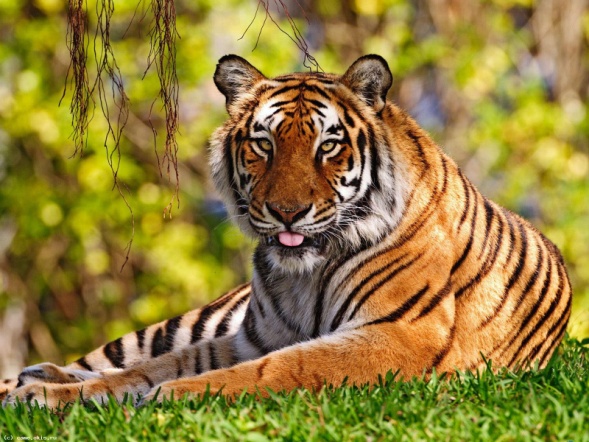 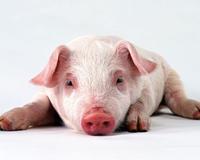 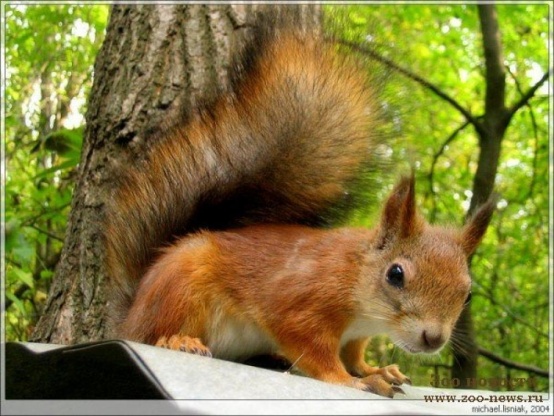 Молодцы!
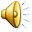